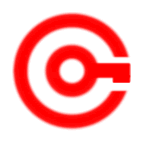 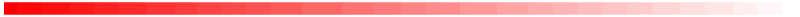 www.studymafia.org
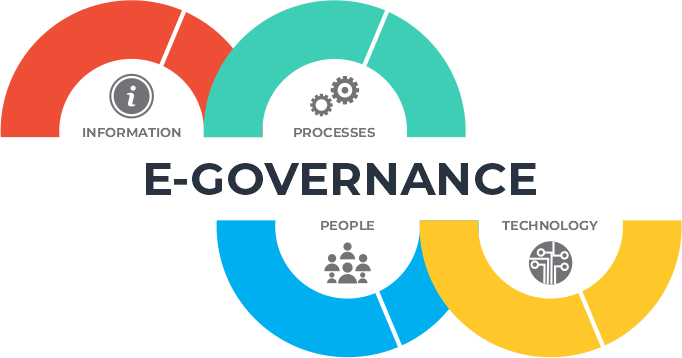 Seminar
 On
 e-governance
Submitted To:		                                                      Submitted By: 		
www.studymafia.org                                                     www.studymafia.org
Content
What is e-governance?
Models of E-governance
Goals of E-Governance
Types of E-Governance
Advantages of E-Governance
Disadvantages of E-Governance
Conclusion
What is e-governance?
E-governance can be defined as the process to integrate the ICT (Information and Communications Technology) for carrying out the daily operations of governance. 
The main aim of this technology is to boost the ability of government for addressing the requirements for normal public.
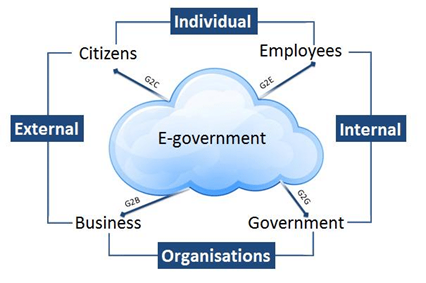 Models of e-Governance
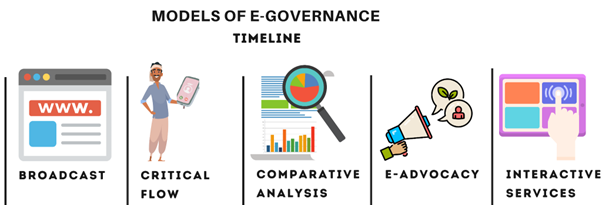 Goals of E-Governance
Creating a better business environment
Strengthening good governance and broadening public participation
Improving the productivity and efficiency of government agencies
Efficiency gains
Improving the quality of life for disadvantaged communities
Types of E-Governance
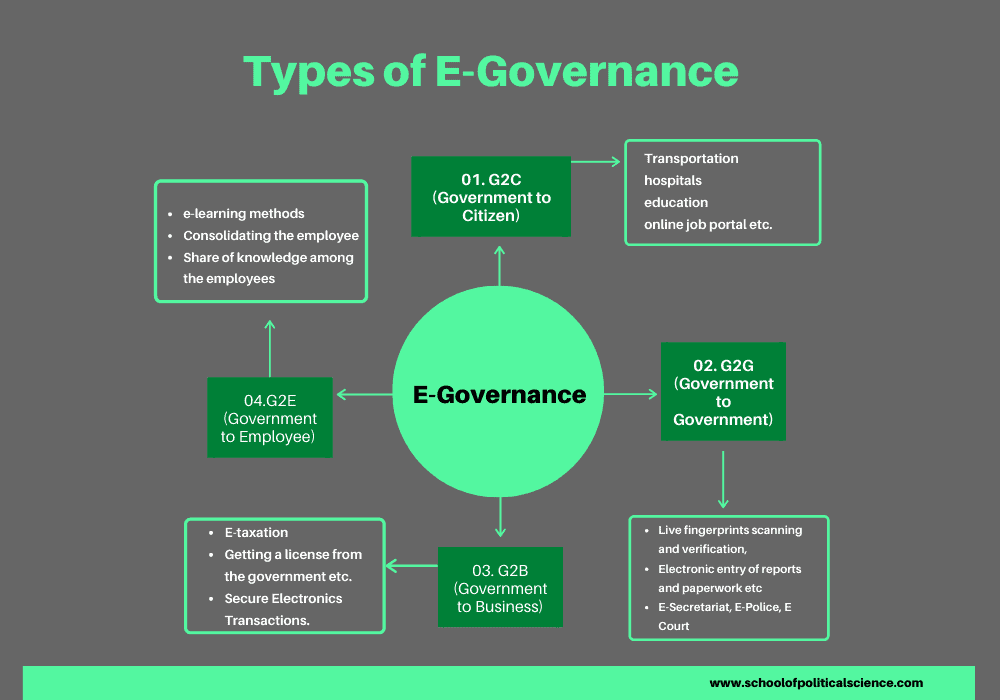 Advantages of E-Governance
Speed 
Saving Costs 
Transparency 
Accountability
Disadvantages of  E-Governance
Loss of Interpersonal Communication 
High Setup Cost and Technical Difficulties 
Illiteracy 
Cybercrime/Leakage of Personal Information
Conclusion
Many nations have successfully implemented the e-governance. It can only be applied if the government of the respective country is ready to apply it. Also, it improves the quality of work between the two.
Reference
www.google.com
www.wikipedia.com
www.studymafia.org
THANKS